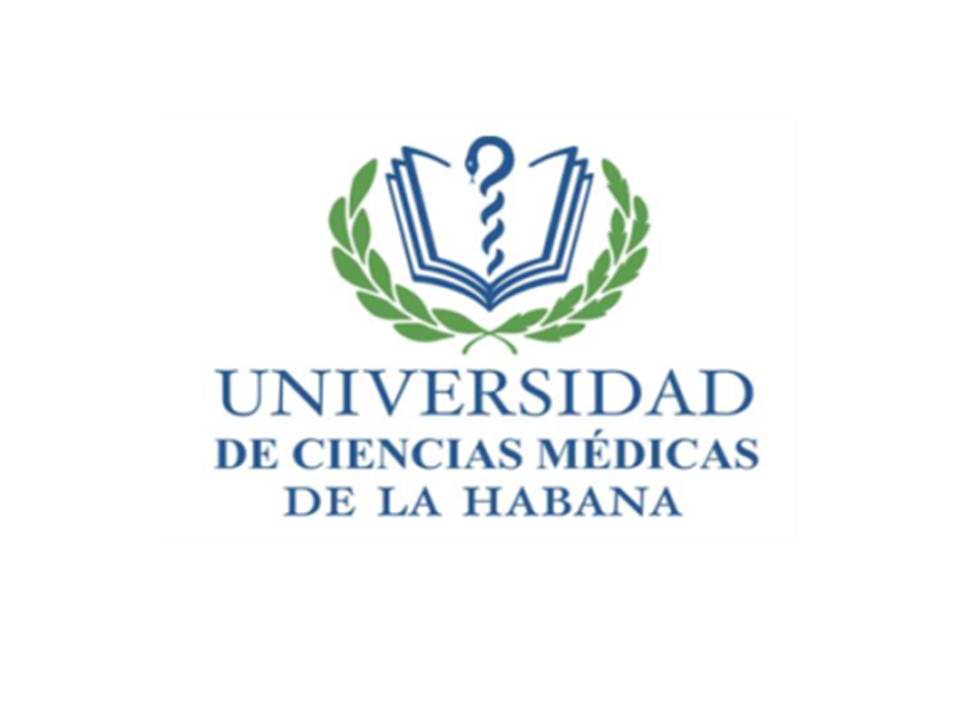 Programa de formación doctoral
 en Ciencias Biomédicas.
Antecedentes
Raíces en el pensamiento Martiano-Fidelista del funcionamiento del sistema de salud cubano.
Existencia de necesidades en materia de salud en una en el ámbito nacional e internacional.
Formación suigeneris de los recursos humanos con un alto contenido práctico en estrecha relación con la salud individual, familiar y colectiva.
En respuesta a las necesidades de la sociedad en el marco de un programa integrador.
Tradiciones científicas reconocidas a nivel nacional e internacional en las que se inserta el programa.
La Universidad de Ciencias Médicas de La Habana, posee carácter de centro rector de la formación de recursos humanos para la salud en Cuba
Potencialidades humanas y materia­les para poder ejecutar el programa de doctorado que se propone y la acep­tación de este paradigma pionero en su con­cepción.
Tradiciones científicas reconocidas a nivel nacional e internacional en las que se inserta el programa.
Abordaje holístico a los problemas asociados al desarrollo del proceso salud-enfermedad
Desarrollo histórico de la práctica educativa y su interrelación con el desarrollo socio económico y tecnológico, visto desde la transformación del estado de salud de la población
Tradiciones científicas reconocidas a nivel nacional e internacional en las que se inserta el programa.
Existencia de teorías en los ámbitos de las Ciencias Medicas, Ciencias de la Estomatología, Ciencias de la Enfermería, Ciencias de la Salud y Ciencias de la Educación Médica, que brinda consistencia interna al programa.
Tradición en la ejecución del posgrado académico desde la investigación avalado en la formación de másteres en ciencias y doctores
Áreas del conocimiento:
Biomedicina
Estomatología
Enfermería
Medicina
Formación de 
Recursos humanos para la salud
Objetivo del programa de doctorado
Formación de doctores en ciencia, en vinculación con la investigación en el sector de la salud, en las áreas del conocimiento Ciencias Médicas, Ciencias de la Enfermería, Ciencias de la Estomatología y Ciencias de la Educación Médica.
Resultados esperados
Aplicación del conocimiento y el desarrollo profesional, científico y técnico de los doctorandos en líneas de mutuo interés para el campo de la Salud.
Nuevos Doctores en Ciencia que puedan jugar un papel esencial en las instituciones de salud implicadas en la innovación y la investigación, de forma que puedan incrementar acciones con impacto social.
Nuevos investigadores capaces de integrarse en equipos o Centros de Estudios.
Incremento de la vocación docente para la formación investigadora de los educadores en salud
Resultados esperados
Aplicación del conocimiento y el desarrollo profesional, científico y técnico de los doctorandos en líneas de mutuo interés para el campo de la Salud.
Nuevos Doctores en Ciencia que puedan jugar un papel esencial en las instituciones de salud implicadas en la innovación y la investigación, de forma que puedan incrementar acciones con impacto social.
Nuevos investigadores capaces de integrarse en equipos o Centros de Estudios.
Incremento de la vocación docente para la formación investigadora de los educadores en salud
Resultados esperados
La especialización del doctorando dentro del ámbito correspondiente, especialmente en su vertiente investigadora.
Instrumentos  metodológicos con los cuales abordar el análisis de la teoría y práctica desde una perspectiva interdisciplinar, y suministrar criterios básicos con los cuales afrontar cuestiones prácticas, en las diferentes instalaciones de salud.
Creación de un marco adecuado para la consecución y transmisión de los avances científicos en el campo de la salud.
Departamentos, secciones o dependencias participantes en el programa de doctorado.
Facultades de Ciencias Medicas (UCM-Habana)
Facultad de Enfermería (UCM-Habana)
Facultad de Tecnología de la Salud (UCM-Habana)
Facultades de Estomatología (UCM-Habana)
Universidad de Ciencias Médicas Cienfuegos
Universidad de Ciencias Médicas Santiago de Cuba
Universidad de Ciencias Médicas Matanzas
Departamentos, secciones o dependencias participantes en el programa de doctorado.
Universidad de Ciencias Médicas Pinar del Rio
Universidad de Ciencias Médicas Mayabeque
Universidad de Ciencias Médicas Matanzas
Características del programa
Compromiso con la investigación
Respuesta a las necesidades crecientes y cambiantes de la sociedad en materia de salud desde la ejecución de las líneas de investigación.
Enfoque inter, trans y multidisciplinario, en función de la resolución de los problemas de la practica cotidiana mediante la investigación científica, fomentando la formación doctoral y la introducción de resultados.
Características del programa
Esencialidad y flexibilidad
Currículo individual de cada doctorando (plan de trabajo individualizado)
Adaptabilidad del sistema de créditos al desarrollo individual de cada doctorando
Capacidad de variabilidad mediante la posibilidad de introducción de cambios tanto en las acciones formativas y las líneas e investigación
Líneas de investigación
Atención Medica Integral
Proceso de Atención de Enfermería
Atención Estomatológica Integral
Formación de recursos humanos específicos para el sector salud
Núcleos básicos de investigación
Fundamentos epistemológicos para la investigación en Ciencias de las Ciencias Médicas, Ciencias de la Enfermería, Ciencias de la Estomatología y Ciencias de la Educación Médica
Creación e innovación en Ciencias Médicas, Ciencias de la Enfermería, Ciencias de la Estomatología, Ciencias Básicas Biomédicas, y Ciencias de la Educación Médica. Creación e innovación en Ciencias Médicas, Ciencias de la Enfermería, Ciencias de la Estomatología y Ciencias de la Educación Médica.
Núcleos básicos de investigación
Derecho e inclusión de la atención en Ciencias Médicas, Ciencias de la Enfermería, Ciencias de la Estomatología y Ciencias de la Educación Médica.
Políticas en Ciencias Médicas, Ciencias de la Enfermería, Ciencias de la Estomatología y Ciencias de la Educación Médica
Requisitos de ingreso
Graduado universitario, vinculado y/o relacionado al sector salud.
Bases metodológicas
Asignación de tutores en función de la ciencia en la que se vaya a investigar y con experiencia en la conducción de doctorandos
El plan de desarrollo responde al perfil del doctorando y el entorno a transformar, teniendo la labor investigativa como eje fundamental
Formación complementaria individualizada en función de las necesidades de aprendizaje del doctorando, que se evidencian en la realización de talleres y formación en las áreas propias de la investigación científica de la ciencia en la que investiga
Resumen general de distribución de créditos académicos
Formación Investigativa
Mínimo dos, de ellas una en revista indexada. Ambas vinculadas al tema que se investiga, e otorgan dos créditos adicionales por cada una, se otorga dos créditos adicionales por publicar libro y uno por ser autor de capitulo(s) con independencia de la cantidad. **Socialización de resultados (En eventos nacionales e internacionales). Se otorgan dos créditos por presentación de resultados vinculados a la investigación en eventos internacionales y uno en eventos nacionales.
Formación teórico - metodológica:
CG: contenidos generales CE: contenidos específicos.
Se realizara utilizando las vías de superación que al efecto sea capaz de generar la universidad, desde la autogestión del doctorando.
Preparación para la redacción, predefensa y defensa de la tesis
Comité de Doctorado:
Dr. C. Alejandro Antuan Díaz Díaz               Coordinador del Programa
Dr. C. Miguel Ángel Blanco Azpiazu             Representante de línea 1 
Dr. C. Luis Alberto Pichs García
Dr. C. Ricardo Medina Izquierdo                  Representante de línea 2
Dr. C. Osmany Alonso Ayala
Dr. C. Félix Alberto Campanioni Landin       Representante de línea 3
Dr. C. Ileana B. Grau León 
Dr. C. Arahí Sixto Pérez                                Representante de línea 4
Dr. C. Norberto Valcárcel Izquierdo
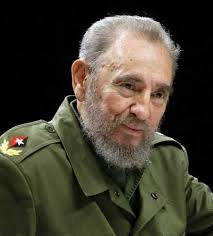 “Estoy pensando en calidad, ¡en calidad! La vamos adquiriendo cada vez más. […] Crear capital humano que no se agota…sabrán mucho más y se habrán multiplicado cuando reciban sus títulos, se habrán multiplicado otra vez cuando dominen una especialidad, se habrán multiplicado cuando tengan una maestría o un doctorado”
20 de agosto de 2005
Valoración crediticia del programa
Total de horas: 8 mil 208 129 créditos académicos
Componente teórico metodológico: (legalidad, elementos de estructura científicas, esbozo general de la metodología de la investigación, idioma, Problemas Sociales de la Ciencia y la tecnología) 
 (mil 728 horas totales  34 créditos Académicos)
Componente investigativo: (metodología de la investigación , talleres de marcha del proceso, talleres de tesis, exámenes de mínimo, pre defensa, defensa, publicaciones y eventos) 
(3 mil 840 horas totales  104 créditos Académicos)
Análisis crediticio del Programa:
Análisis crediticio del Programa:
Análisis crediticio del Programa:
Análisis crediticio del Programa: